Slučaj 1: A wrinkly woman case
Mate Svirčić
Dora Derniković
Filteri
Remove common ( koji ne uzrokuju bolesti u zdravoj populaciji)
Remove silent
Remove parent homozygote
Exonic only
De novo only ( jer nema prije slučajeva u obitelji)
Simptomi bolesnice
Suha, tanka, naborana koža.
Sloj potkožnog masnog tkiva se razrijedio. 
Niski mišićni tonus.
Prolaps mitralnog zalistka i difuzne promjene u miokardu. 
Egzotropija i miopski astigmatizam očiju.
Nema obiteljske povijesti sličnih stanja.
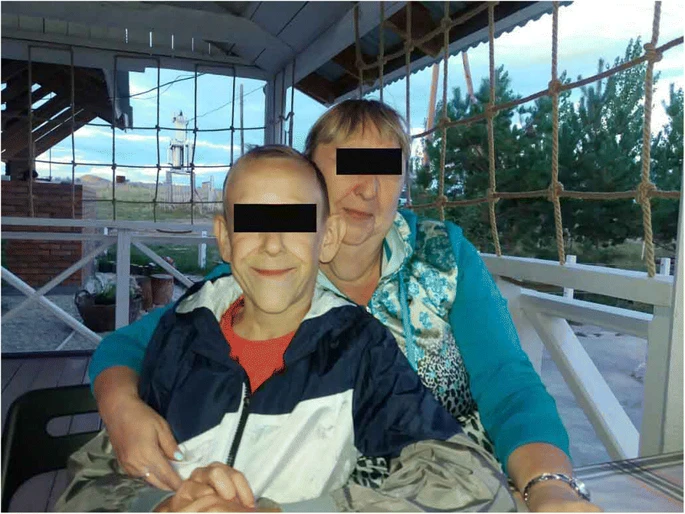 Geni
ECE1- kraniofacijalne abnormalnosti i druge dismorfne         karakteristike, srčana oštećenja, uključujući ductus arteriosus, mali defekt ventrikularnog septuma,  defekt atrijskog septuma i autonomna disfunkcija. 
ELN!!!- delecija, frameshift mutacija, NMD
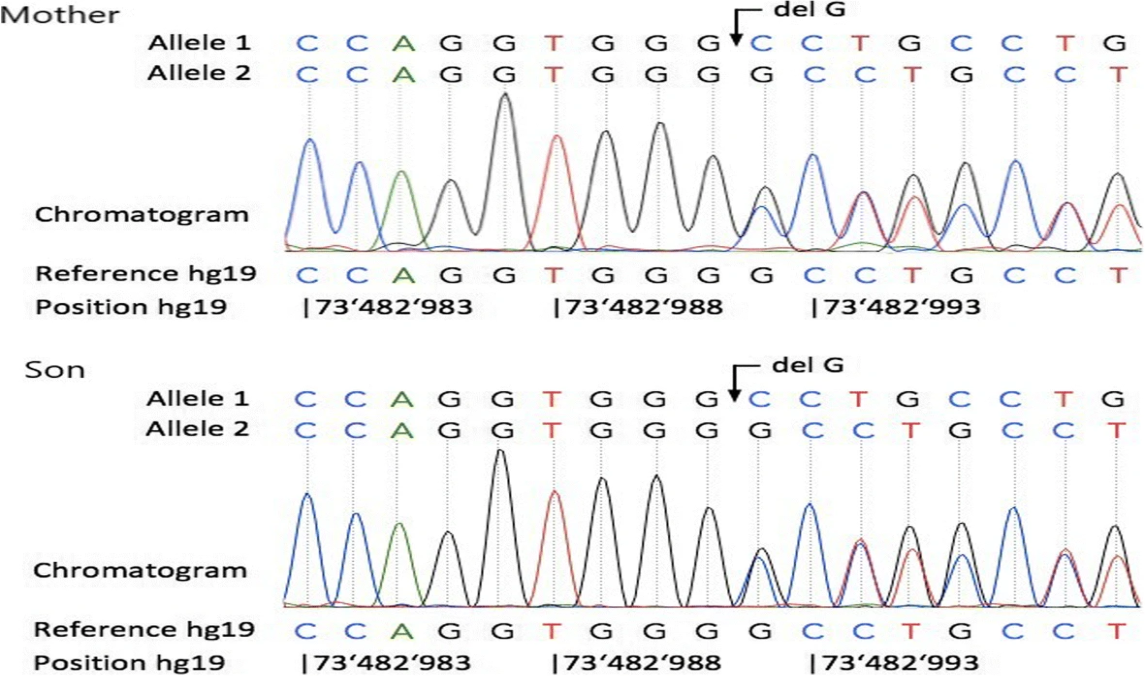 Fenotip poremećaja gena ELN
Poremećaj vezivnog tkiva.
 Labava koža sa smanjenom otpornošću i elastičnošću što dovodi do prijevremenog starenja.
 Dodatna varijabilna klinička obilježja su gastrointestinalna divertikula, kila i prolaps genitalija.
Rijetke manifestacije su stenoza plućne arterije, aneurizma aorte, bronhiektazija i emfizem.
Supravalvularna aortna stenoza.
Haploinsuficijencija (postoji samo jedna funkcionalna kopija gena) ELN-a može biti uzrok određenih kardiovaskularnih i mišićno-koštanih poremećaja opaženih u bolesti.